Tim Hofer
Ziele & Wünsche
Persönlichkeit
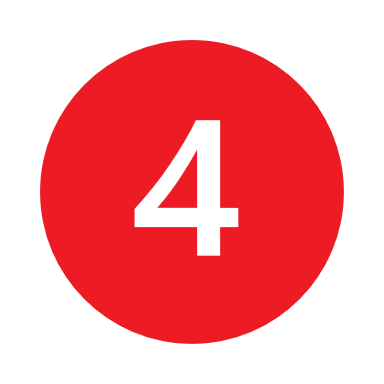 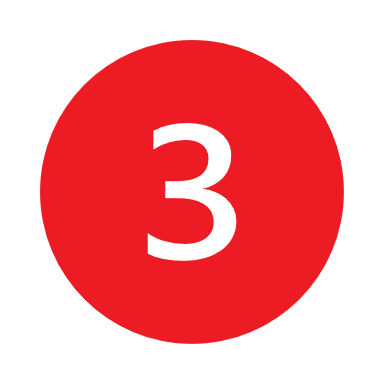 Extrovertiert
Introvertiert
Analytisch
Emotional
Rational
Intuitiv
Urteilend
Beobachtend
Herausforderungen
Ideale Lösung
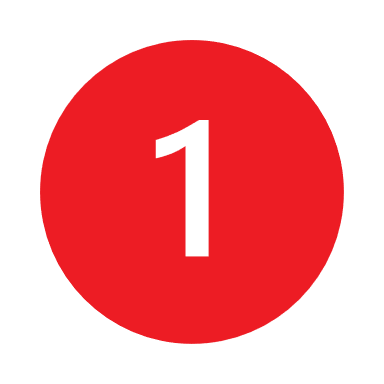 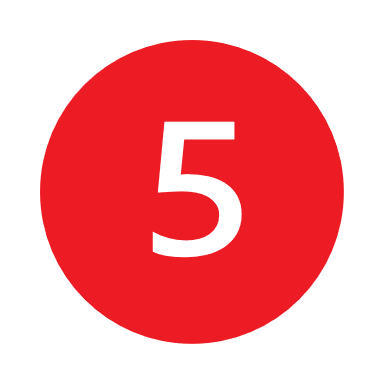 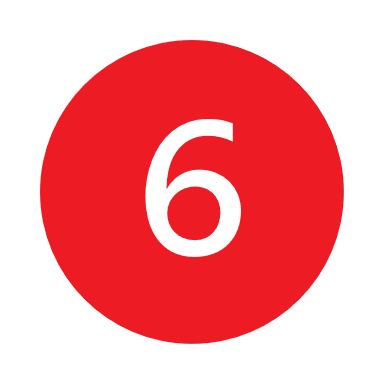 Alter: Beruf: Familienstand:
Ausbildung:
Wohnort:
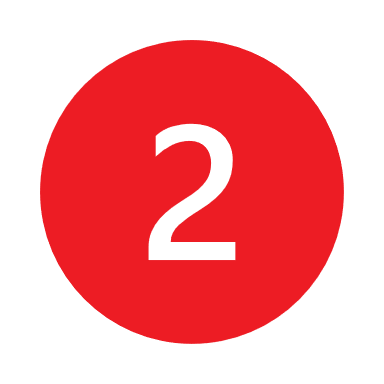 Häufige Einwände
Gesellig
Ambitioniert
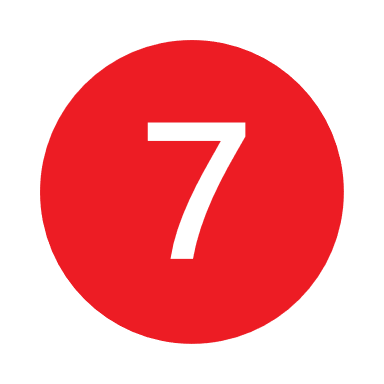 Empathisch
Kommunikativ
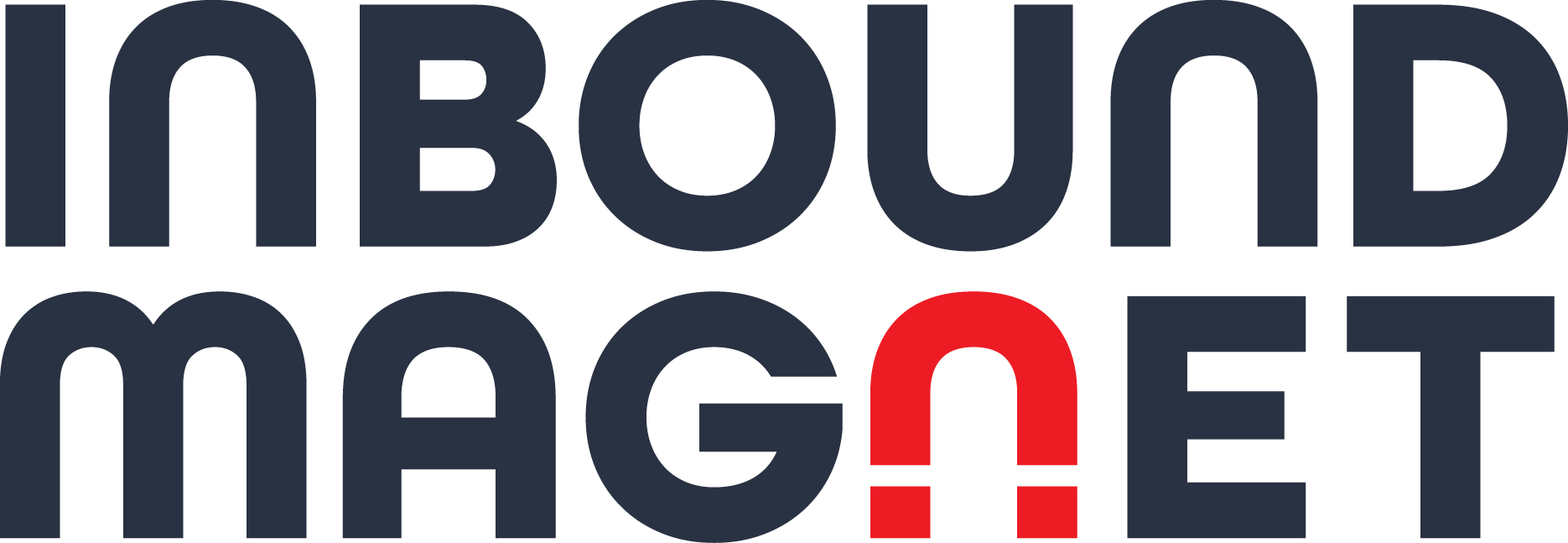 Tim Hofer
Ziele & Wünsche
Persönlichkeit
Extrovertiert
Introvertiert
Wie ist die Lebenssituation der Persona?
Was möchte die Persona mit dem Kauf erreichen?
Welche Probleme möchte die Persona lösen?
Welchen Nutzen will sie erzielen?
Welche Gefühle begleiten die Persona?
Welche Ängste begleiten sie womöglich?
Was könnte große Begeisterung auslösen?
Analytisch
Emotional
Rational
Intuitiv
Urteilend
Beobachtend
Herausforderungen
Ideale Lösung
Was sind Herausforderungen der Persona bei der Kaufentscheidung- bzw. Anbieter- oder Produktauswahl? 
Womit hat die Persona zu kämpfen?
Was fällt ihr schwer?
Kann die Persona selbst entscheiden oder gibt es andere Entscheider?
Wie können wir der Persona helfen die Herausforderungen zu meistern?
Mit welchen Emotionen holen wir die Persona ab?
Wie helfen wir der Persona bei der Zielerreichung?
Alter: 30 Jahre
Beruf: Online Marketing Manager
Familienstand: verheiratet, 2 Kinder
Ausbildung: Studium 
Wohnort: Coburg (Bayern)
Häufige Einwände
Gesellig
Ambitioniert
Warum würde die Persona das Produkt nicht kaufen?
Was würde sie verunsichern?
Empathisch
Kommunikativ
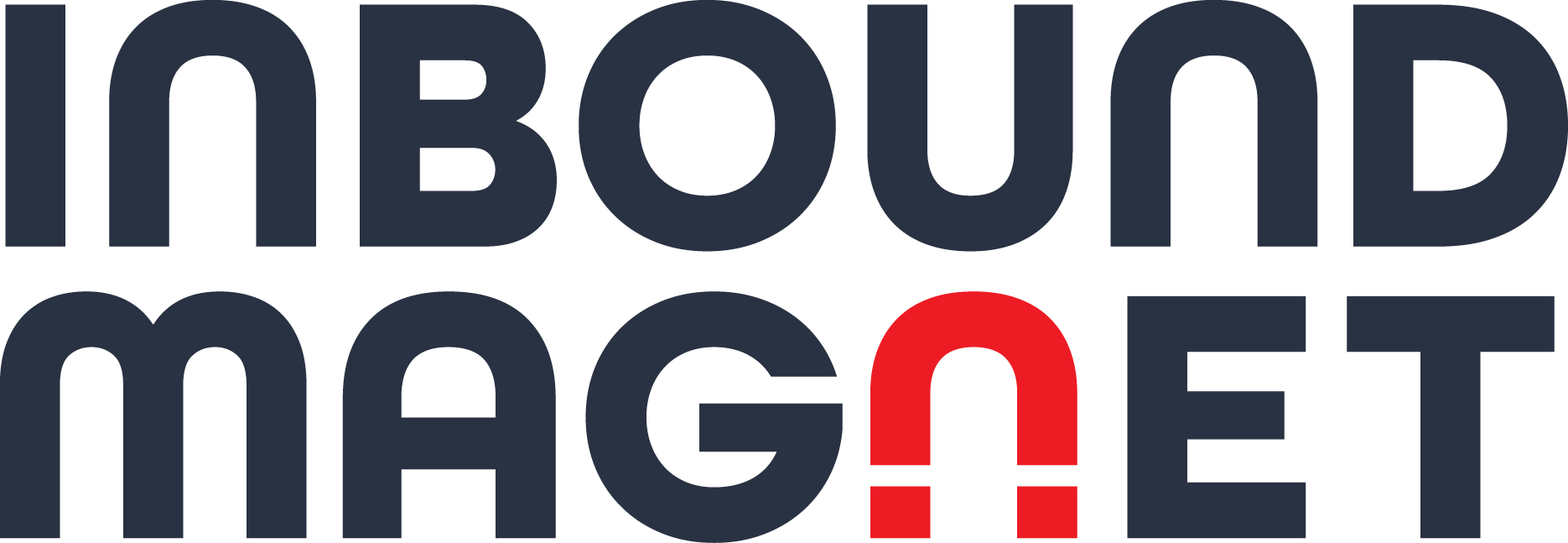 Eure Persona
Ziele & Wünsche
Persönlichkeit
Extrovertiert
Introvertiert
Analytisch
Emotional
Rational
Intuitiv
Urteilend
Beobachtend
Herausforderungen
Ideale Lösung
Alter: Beruf: Familienstand:
Ausbildung:
Wohnort:
Häufige Einwände
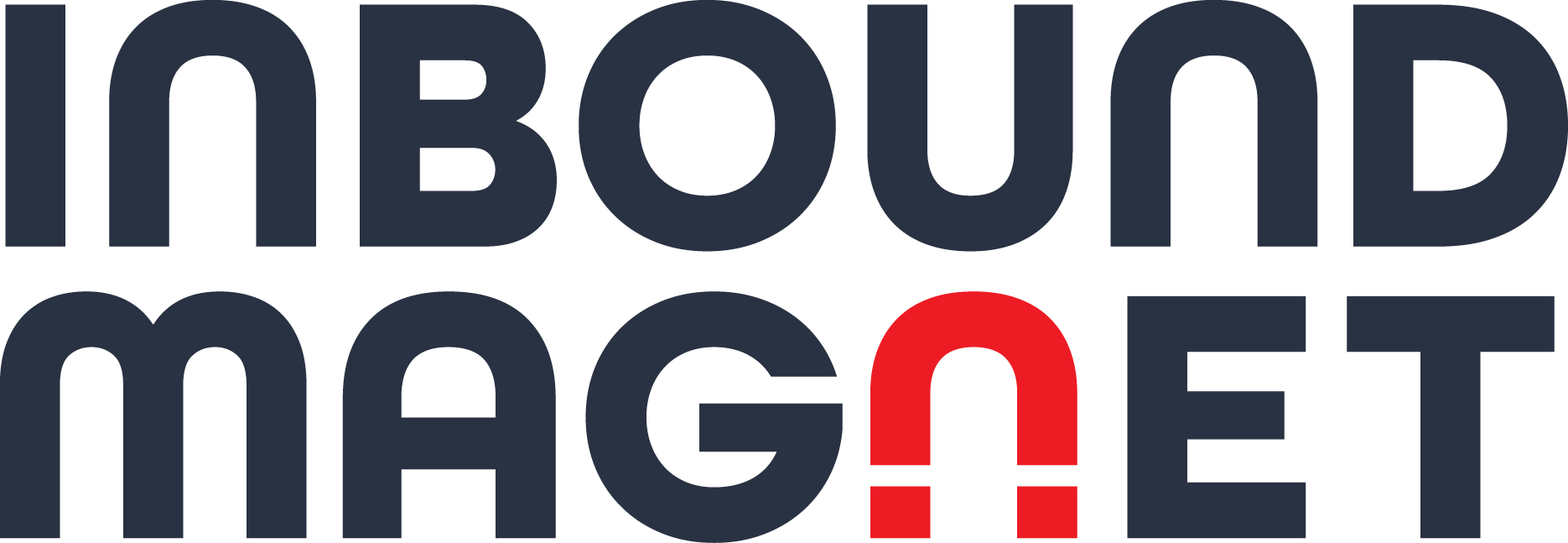 Die nachfolgenden Folien können zum Brainstorming genutzt werden.
Anschließend sollten die wichtigsten Punkte in die obere Vorlage gesetzt werden.
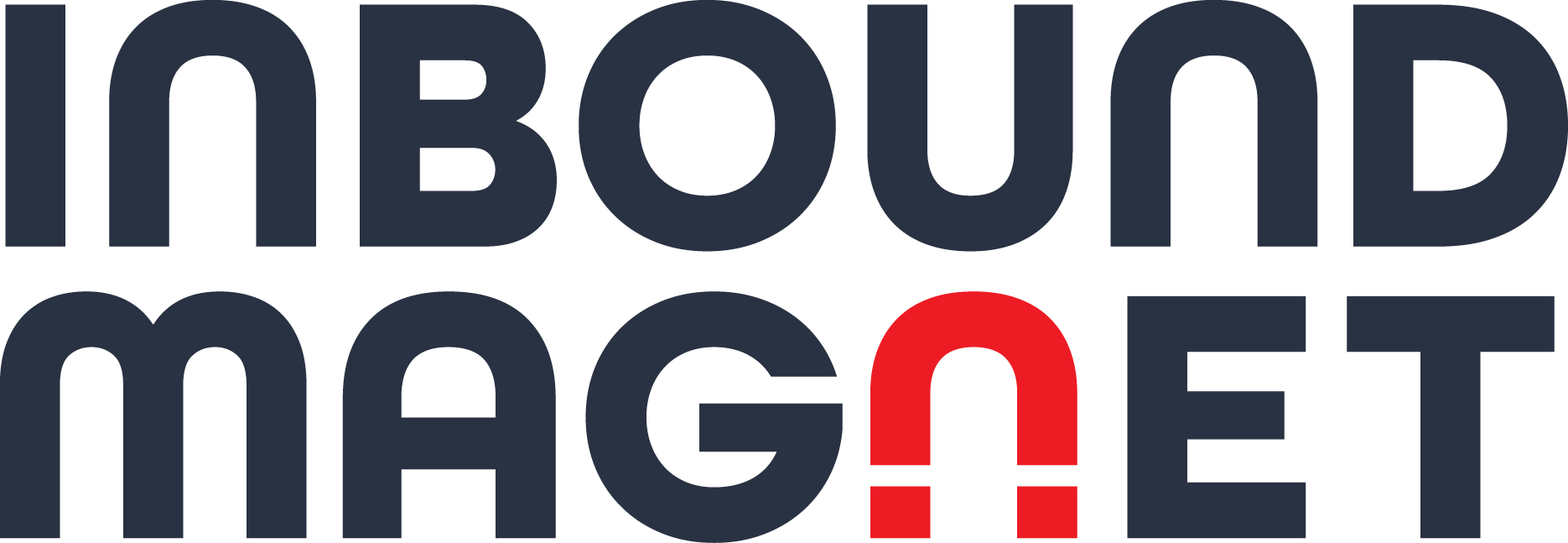 Demographische Daten &Hintergrund zur Person
Wie alt ist die Persona?

Welche Ausbildung hat die Persona?
Wohnort/Beziehungsstatus/Gehalt, etc.?
Wie ist die Persönlichkeit der Persona?
Wie lauten vier Persönlichkeitsmerkmale bzw. Werte der Persona?
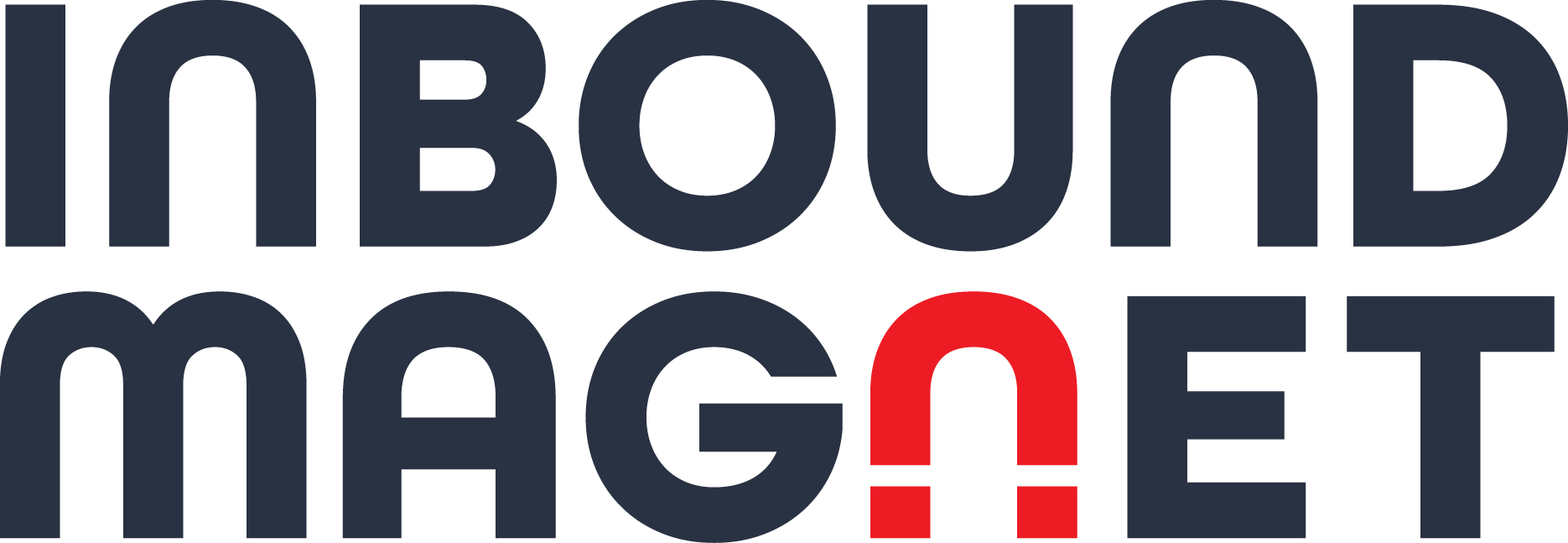 Ziele und Wünsche
Wie ist die Lebenssituation der Persona?

Was möchte die Persona mit dem Kauf erreichen?
Welche Probleme möchte die Persona lösen?
Welchen Nutzen will sie erzielen?
Welche Gefühle begleiten die Persona?
Welche Ängste begleiten sie womöglich?
Was könnte große Begeisterung auslösen?
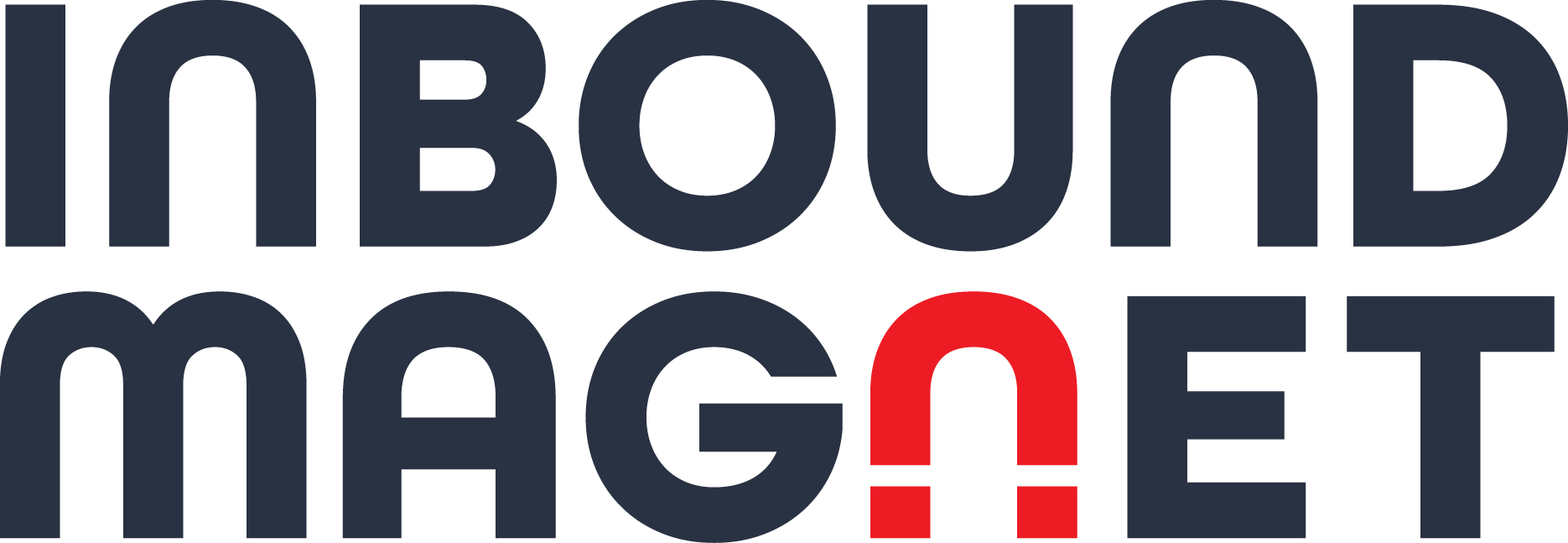 Herausforderungen
Was sind Herausforderungen der Persona bei der Kaufentscheidung- bzw. Anbieter- oder Produktauswahl? 
Womit hat die Persona zu kämpfen?	
Was fällt der Persona schwer?
Kann die Persona selbst entscheiden oder gibt es andere Entscheider?


.
.
.
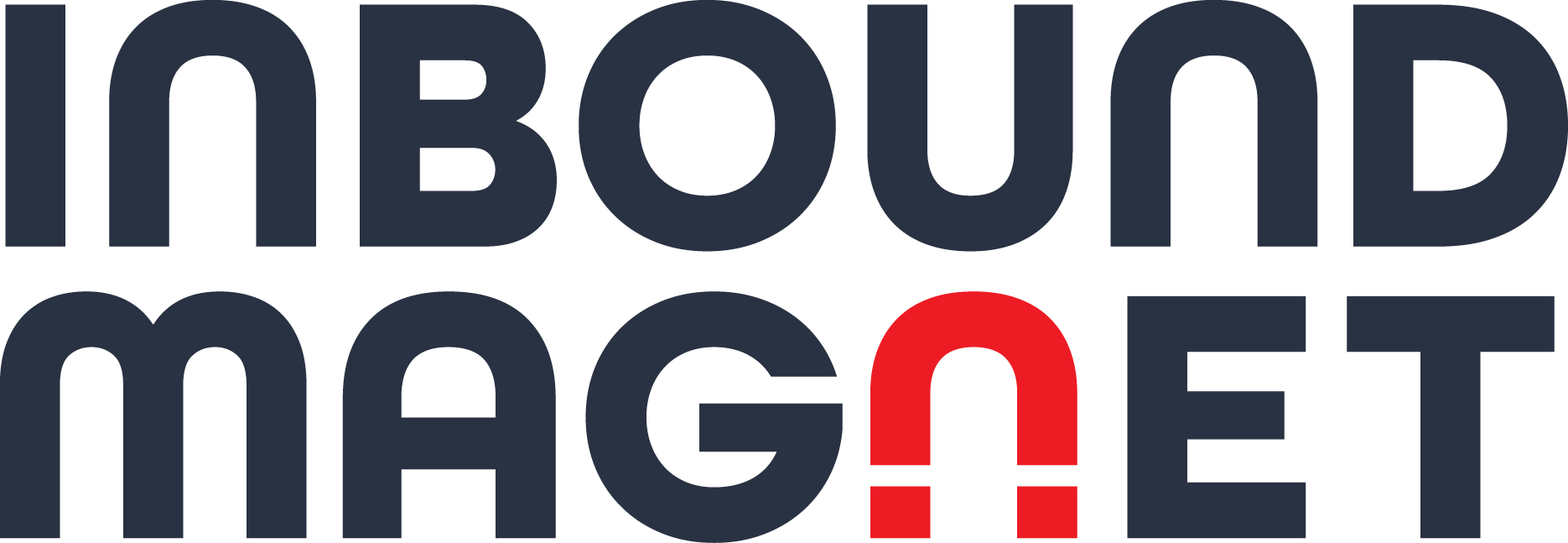 Ideale Lösung
Wie können wir der Persona helfen die Herausforderungen zu meistern?
Wie helfen wir der Persona bei der Zielerreichung?
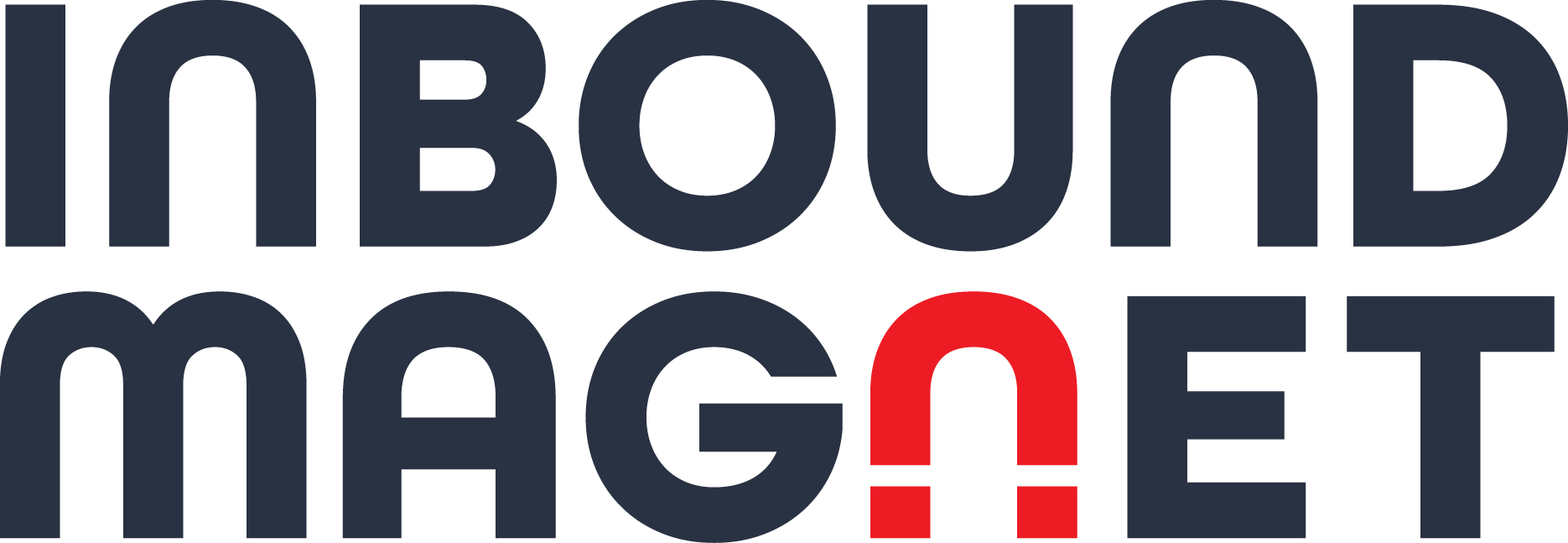 Häufige Einwände
Warum würde die Persona das Produkt nicht kaufen?
Was würde sie verunsichern?
Welche Gegenargumente könnten aufkommen? 





.
.
.
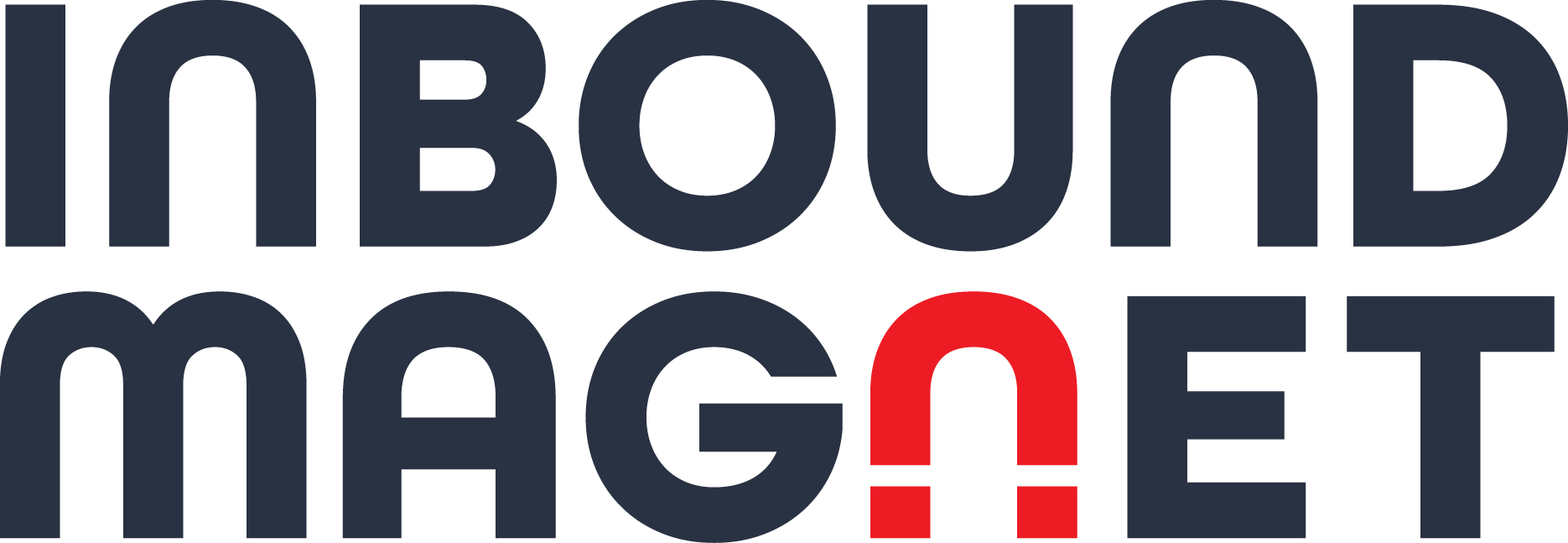 Hast du Fragen rund um Buyer Personas oder zum Thema Online Marketing?
Dann kontaktiere mich gerne unverbindlich!
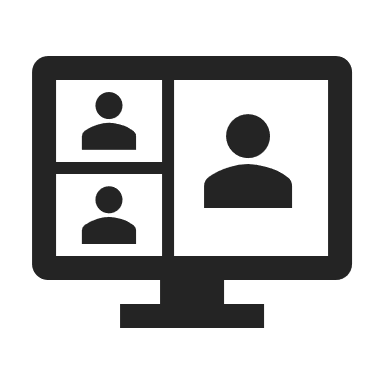 Vereinbare ein 30-minütiges kostenloses Beratungsgespräch:
ADRESSE
EMAIL
Luitpoldstr. 796145 Seßlach
a.ternyik@inbound-magnet.de
https://meet.brevo.com/anna-ternyik
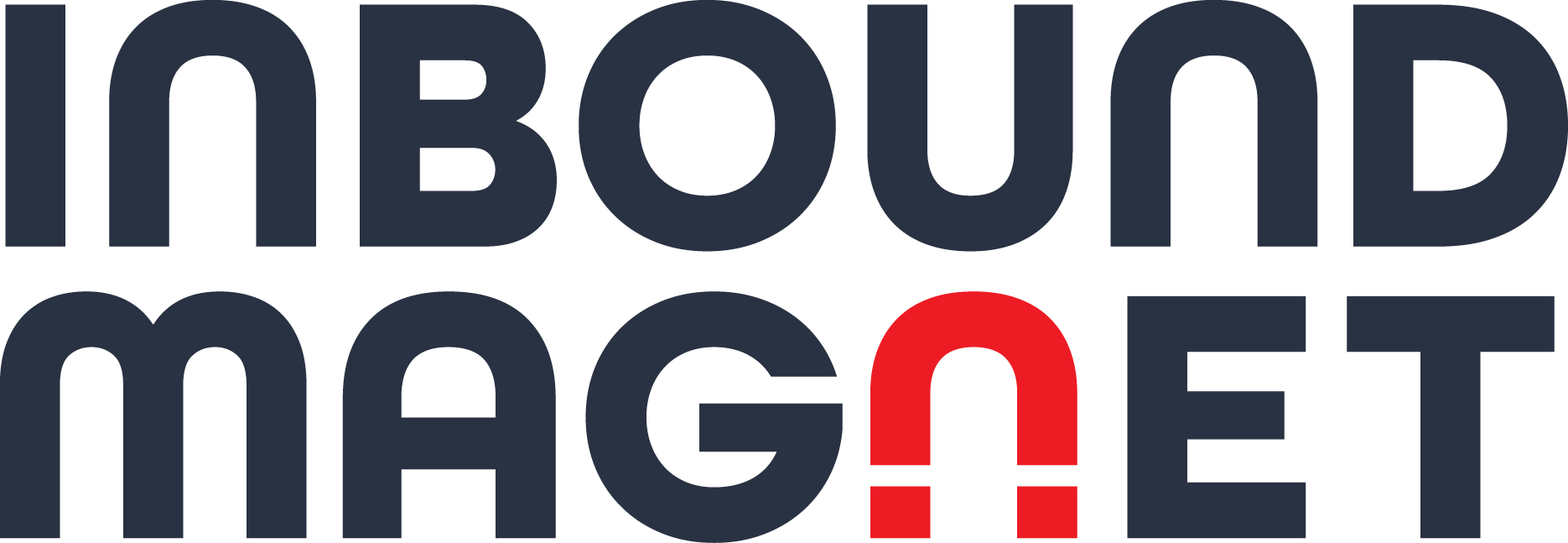 Schaue auch gerne auf meiner Website 
https://inbound-magnet.de/ vorbei!